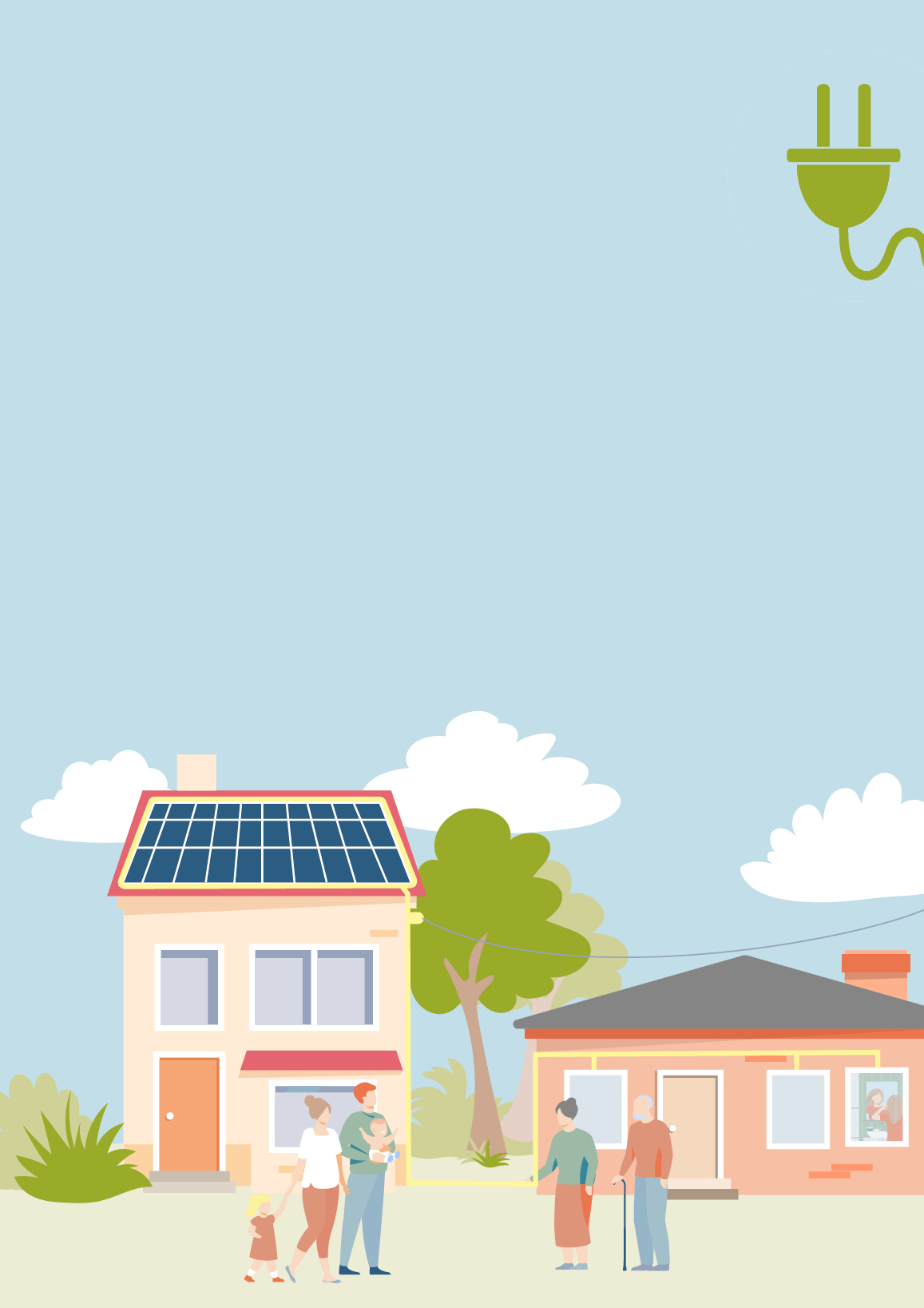 LÉGY A VÁLTOZÁS RÉSZE
Tájékoztató este az ENERGIAFORRADALMUNKRÓL!
2023. Április 22., szombat
PÉLDAVÁROS, Városháza, Nagyterem
Csupaszív polgármester úrral & Takarékos úrral, az energiaügyi hivatalvezetővel
Program
→ 	Egy energiaközösség megalapításának előnyei
→ 	A Példa Energiaközösség bemutatása
→ 	Ismerkedés és kapcsolatépítés
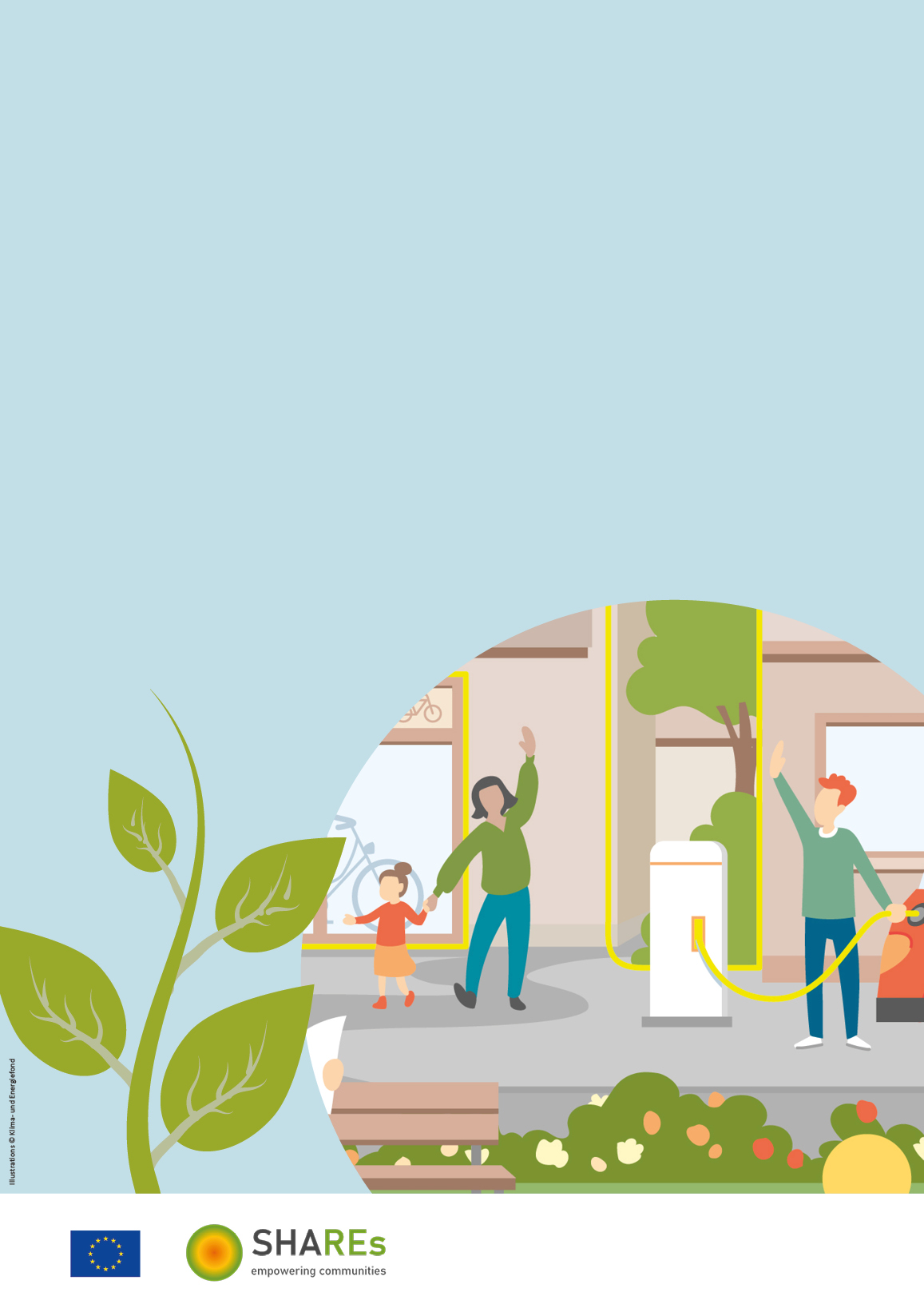 A Példa Energiaközösség
a válasz, amit annyira kerestünk:
Egy energiaközösségben az energiát helyben termelik, 
	osztják meg és a környéken használják fel. 
   Közintézmények, vállalatok és lakosok egyesítik erőiket,    hogy közösen alakítsák közösségünk energetikai jövőjét.

   Ezzel mindenki nyer – te, a szomszédaid és az éghajlat is!
Érdekel? 

További információkat találsz
a www.példaenergiakközösség.hu oldalon.
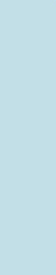 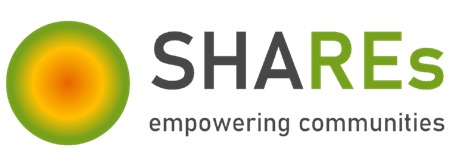 Ez az anyag az Európai Unió Horizont 2020 kutatás-fejlesztési programjának 101033722. számú támogatási megállapodása alapján finanszírozott projekt része.
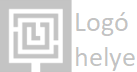 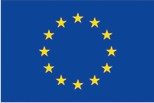 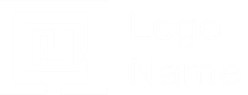 Illusztráció © Klima- und Energiefonds
Ez a kiadvány © 2022, Osztrák Energia Ügynökség (Austrian Energy Agency) a CC BY-NC-SA 4.0 licenccel rendelkezik. http://creativecommons.org/licenses/by-nc-sa/4.0/